LOGICAL DESIGN DW
Referensi:

ORACLE DATABASE DATA WAREHOUSING GUIDE, 12c Release 1 (12.1) Tahun 2014 Authors Paul Lane, Padmaja.

DATA WAREHOUSING FUNDAMENTALS FOR IT PROFESSIONALS 2nd Edition Paulraj
Logical Vs Physical Design
Logical design: 
Lebih konseptual dan abstrak 
Lebih melihat pada hubungan logis antar obyek
Berorientasi pada kebutuhan end-users (requirement) 

Physical design:
Lebih melihat pada cara yang paling efektif untuk menyimpan dan mendapatkan kembali obyek 
Menangani perpindahan, backup dan recovery data
Implementasi
Logical Design
Entity-relationship modeling
Entitas
Atribut
Relasi
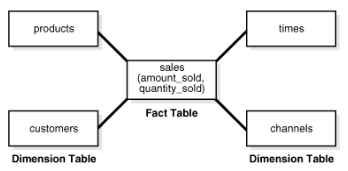 [Speaker Notes: Entitas: merepresentasikan sekumpulan informasi
Atribut: komponen dari entitas yang mendefinisikan keunikan sebuah entitas
Relasi: hubungan antar entitas]
Fakta dan Dimensi
Fakta:
Ukuran dari beberapa even seperti ukuran penjualan produk
Biasanya fakta berbentuk angka

Dimensi:
Kategori yang digunakan untuk mengidentifkasi fakta seperti tanggal, lokasi dan jenis produk.
Desain Skema DW
Star Schema
Snowflake Schema
Fact Constellation Schema
Star Schema
The name "star schema" comes from the fact that the diagrams of the schemas typically show a central fact table with lines joining it to the dimension tables, so the graphic impression is similar to a star.
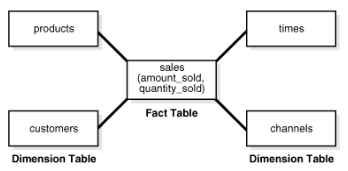 Star Schema
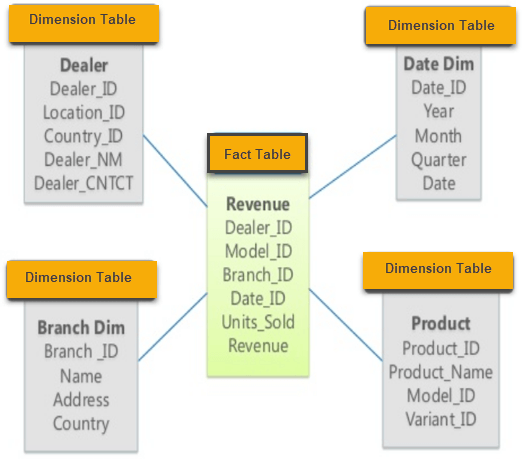 Snowflake Schema
Snowflake schema…?
“Snowflaking” is a method of normalizing the dimension tables in a STAR schema
The snowflake schema architecture is a more complex variation of the star schema used in a data warehouse, because the tables which describe the dimensions are normalized.
Snowflake Schema
Snowflake schemas normalize dimensions to eliminate redundancy.
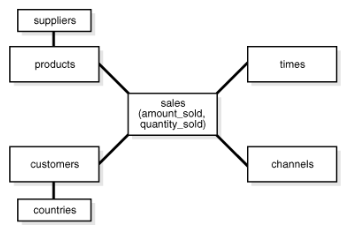 Snowflake Schema
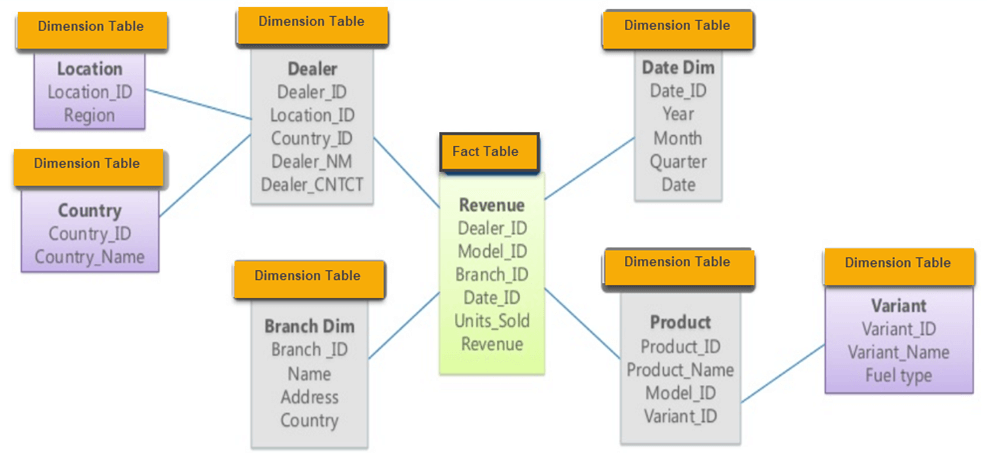 Snowflake Schema
Advantages:
Small savings in storage space
Normalized structures are easier to update and maintain
Disadvantages:
Schema less intuitive and end-users are put off by the complexity
Ability to browse through the contents difficult
Degraded query performance because of additional joins
Fact Constellation Schema
For each star schema it is possible to construct fact constellation schema(for example by splitting the original star schema into more star schemes each of them describes facts on another level of dimension hierarchies). 
The fact constellation architecture contains multiple fact tables that share many dimension tables.
Fact Constellation Schema
Fact Constellation Schema
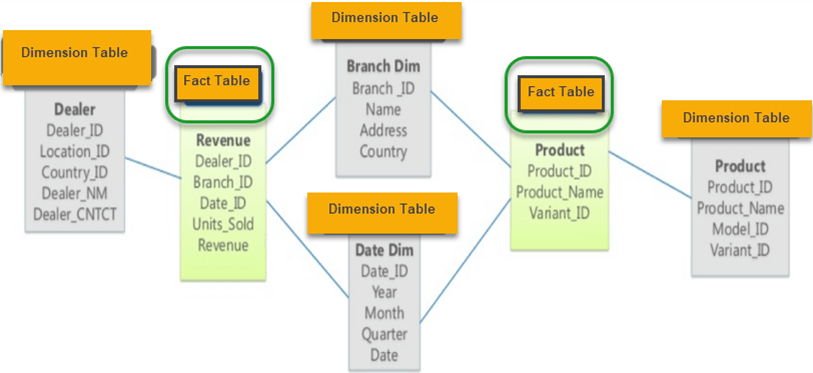 Factless Fact Table
A factless fact table is a fact table that does not have any measures




Factless fact tables offer the most flexibility in data warehouse design. For example, one can easily answer the following questions with this factless fact table: 
How many students attended a particular class on a particular day? 
How many classes on average does a student attend on a given day? 
Without using a factless fact table, we will need two separate fact tables to answer the above two questions. With the above factless fact table, it becomes the only fact table that's needed.
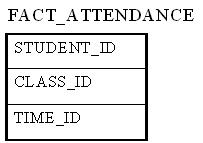 Factless Fact Table
Tidak perlu menambahkan kolom kehadiran “1”, absen “0”, 
karena setiap baris /row sudah merepresentasikan  kehadiran.
Key Constraint (PK dan FK)
Measurements
Surrogate Keys
PK Fact Table = PK Dimension Table
Surrogate Keys
Sequential Integers (auto numbering) untuk PK
Sebagai ganti PK kode produk digunakan Sequential Integer sebagai PK.
Hal ini bermanfaat untuk mengisolasi data dari perubahan data operasional OLTP.
Compact integer keys juga memiliki kinerja yang lebih baik daripada complex alphanumeric keys.
[Speaker Notes: NIM kurang perlu surrogate keys karena perubahan nim seorang mahasiswa yang sama di UB jarang terjadi.]
Tugas 3
Gambarkan dengan tools Physical Data Diagram, 
kemudian cetak warna dan dikumpulkan minggu depan.
NIM Genap
Gambarkan Star schema Pengiriman Buku 
Gambarkan Snowflake Schema Pengiriman Buku 
Gambarkan Fact Constellation Schema Pengiriman dan Penjualan Buku

NIM Ganjil
Gambarkan Star schema Penjualan Buku
Gambarkan Snowflake Schema Penjualan Buku 
Gambarkan Fact Constellation Schema Pengiriman dan Penjualan Buku
Subyek : PENGIRIMAN BUKU
Anda ingin membangun gudang data untuk menganalisis pengiriman (jumlah buku yang dikirim) yang dikirim dari banyak gudang perusahaan (gudang), berdasarkan penerbit buku, ke toko buku tertentu, pada waktu tertentu. Jika negara asal penerbit dan toko buku sama maka dikatakan channel distrubusi adalah domestik. Jumlah buku didetailkan hingga level per buku.
Subyek : PENJUALAN BUKU
Anda ingin menganalisis hasil penjualan buku (jumlah buku yang terjual di toko, jumlah buku kembali ke penerbit, keuntungan distributor 5% dari harga  buku) yang berhasil dijual oleh toko buku pada waktu tertentu, berdasarkan penerbit buku dan judul buku.